EIB - using Europe’s leverage and how to account for it
Jonathan Taylor, Vice-President
Brussels, 14 October
The EIB at a glance
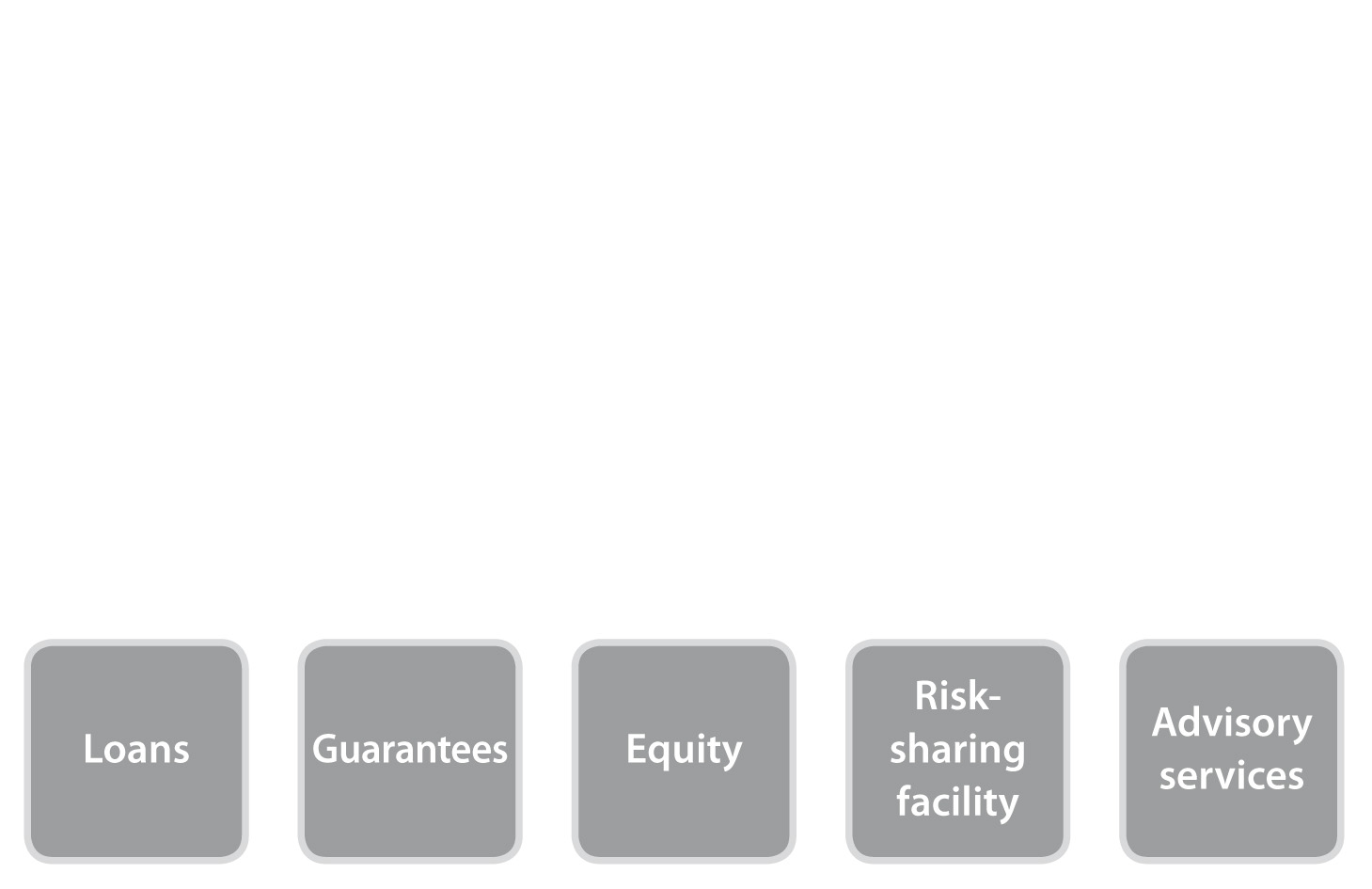 Providing finance and expertise for sound and sustainable investment projects. Total assets of EUR 512 billion at end 2013.
Natural financing partner for the EU institutions
Shareholders: 28 EU Member States
Largest multilateral lender and borrower in the world
Raise our funds on the international capital markets
Pass on favourable borrowing conditions to clients
AAA-rated and strong capital base
Projects in over 160 countries
Key products:
The Governance of the EIB
The Governors of the Bank appoint the Members of the Board of Directors, the Management Committee and the Audit Committee
Independent Audit Committee
Board of Governors
28 members (28 EU Finance Minister)
6 members and up to 3 observers
Sole responsibility for decisions on loans, guarantees and borrowings.  Ensures that the Bank is managed in line with the Treaty, the Statute and the Governors’ directives
Board of Directors
29 directors (28 MS + 1 EC)
18 alternates
+6 experts
The Bank’s permanent executive, the day-to-day running of the EIB, preparing decisions for Directors and their implementation
Management Committee
President
8 Vice-Presidents
The Audit Committee
6 members appointed by the Board of Governors, who are responsible for the auditing of the Bank’s accounts to:

Verify that the activities of the Bank conform to best banking practice

Confirm that the financial statements give a true and fair view of the financial position of the Bank in respect of the Bank’s assets, liabilities, results of operations and cash flow

As obliged by law: Financial statements are audited by an independent external auditor, appointed by and reporting directly to EIB`s independent Audit Committee 

Audited financial statements, once approved, no later than four months after the year end, are published on the Bank’s website www.eib.org
[Speaker Notes: “How” – Audit Committee has an important independent supervisory roll to support the EIB in achieving results at a high standard of practice]
Other control functions
IG/Operations Evaluations
IG/Internal Audit
Four independant internal control functions within EIB`s Inspectorate General (IG)
Office of the Chief Compliance Officer
IG/Fraud Investigations
IG/Complaints Mechanism
[Speaker Notes: “How” – Audit Committee has an important independent supervisory roll to support the EIB in achieving results at a high standard of practice]
The EIB institutional web
Development/ International Financial Institutions
Council
Cooperation:
Co-financing
Peer review
European 
Parliament
European Data Protection Supervisor
Mandates
Annual report
OLAF
If fraud
EIB
If EU budget
Opinion on every EIB project
European Court of Auditors
If complaint not addressed
Guarantees outside the EU
Court of Justice of the EU
European Commission
“blending” EU budgetary resources
RSFF model
“Project bonds”…
European Ombudsman
[Speaker Notes: “Institutional -Initiatives” – “Reinforce lobbying capacity”]